м.Буськ, вул.Надсяння, 3
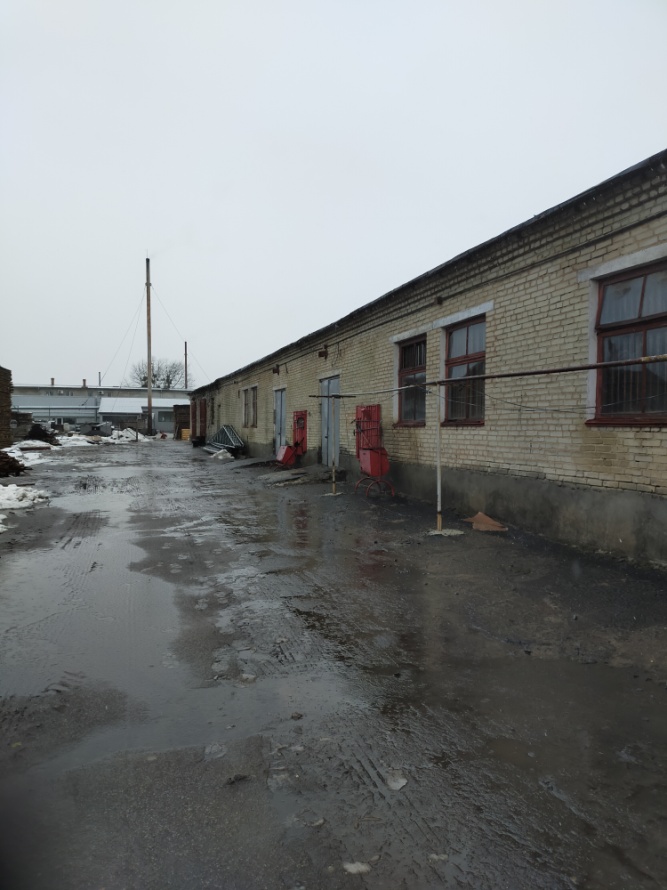 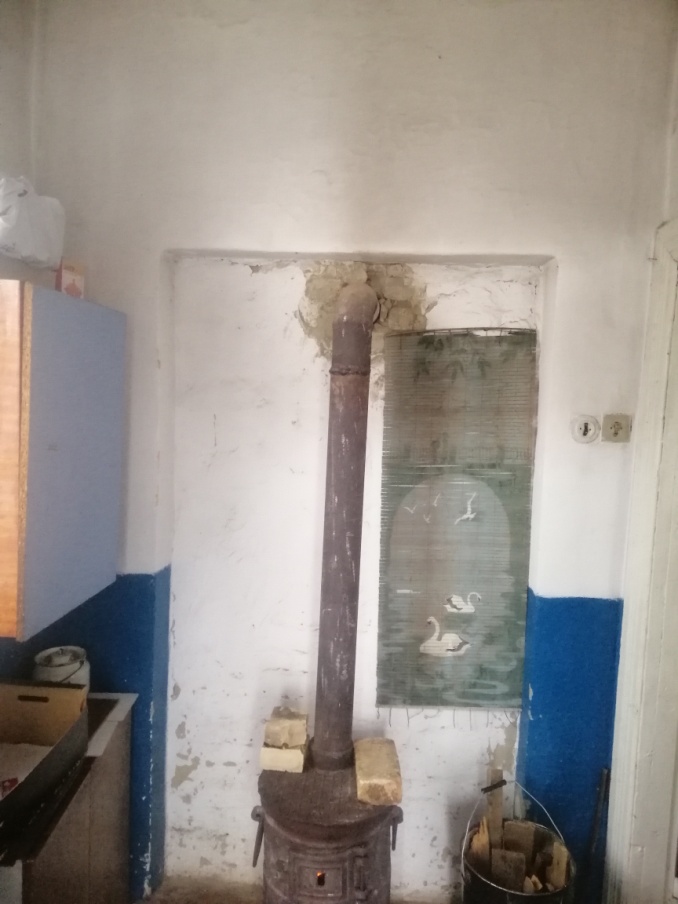 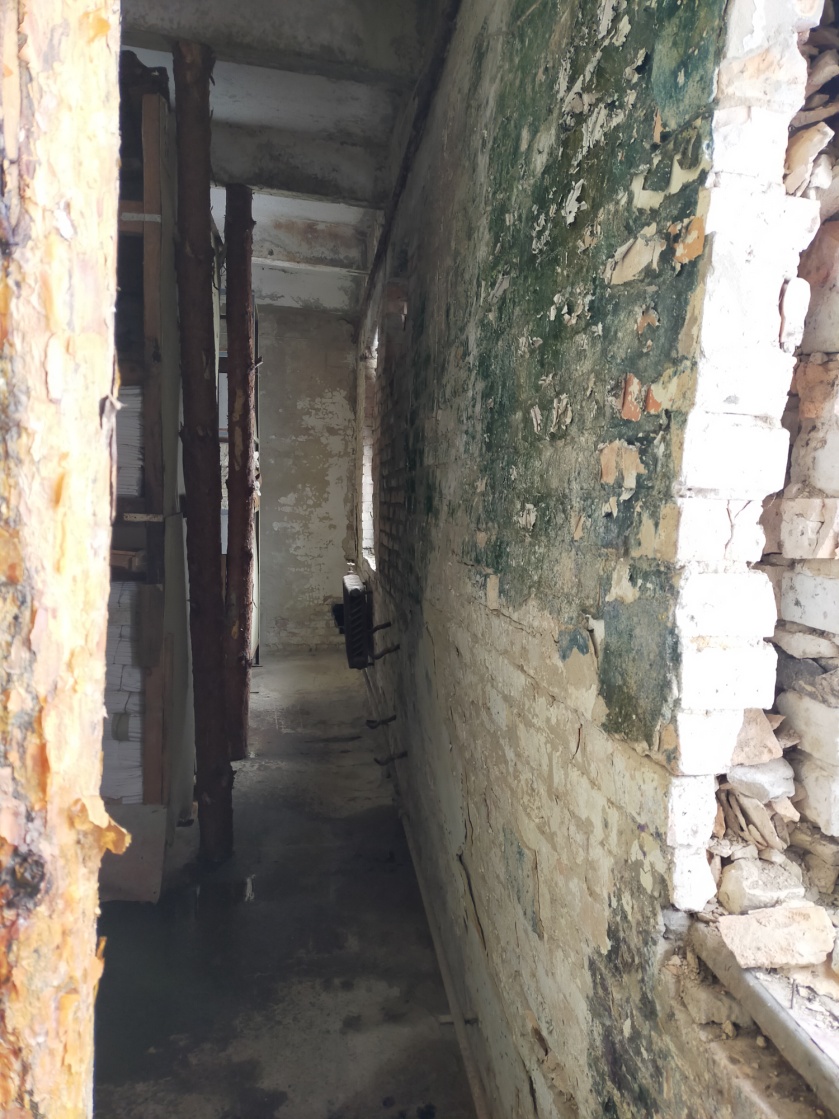 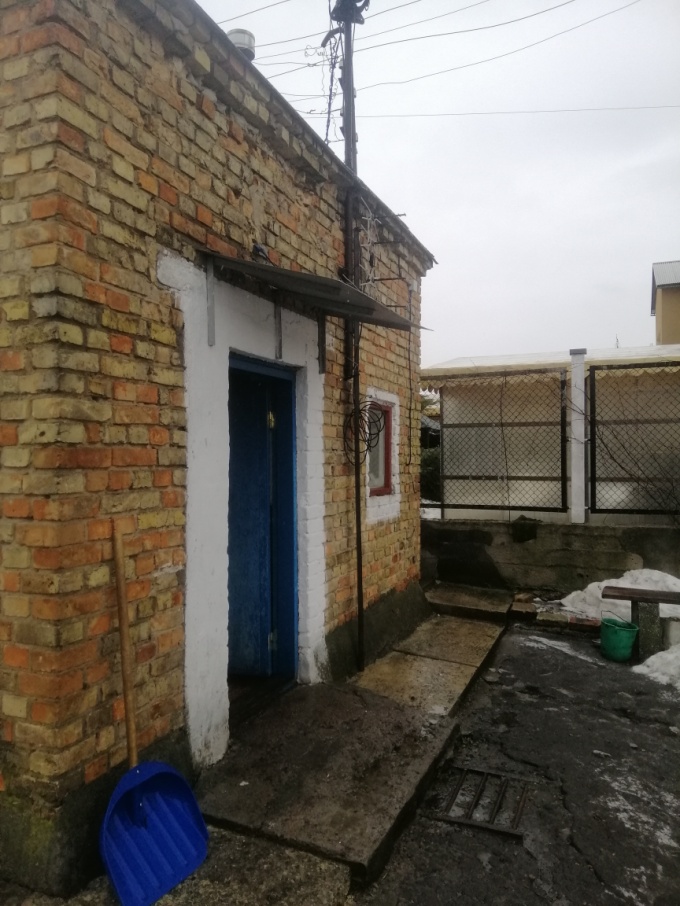 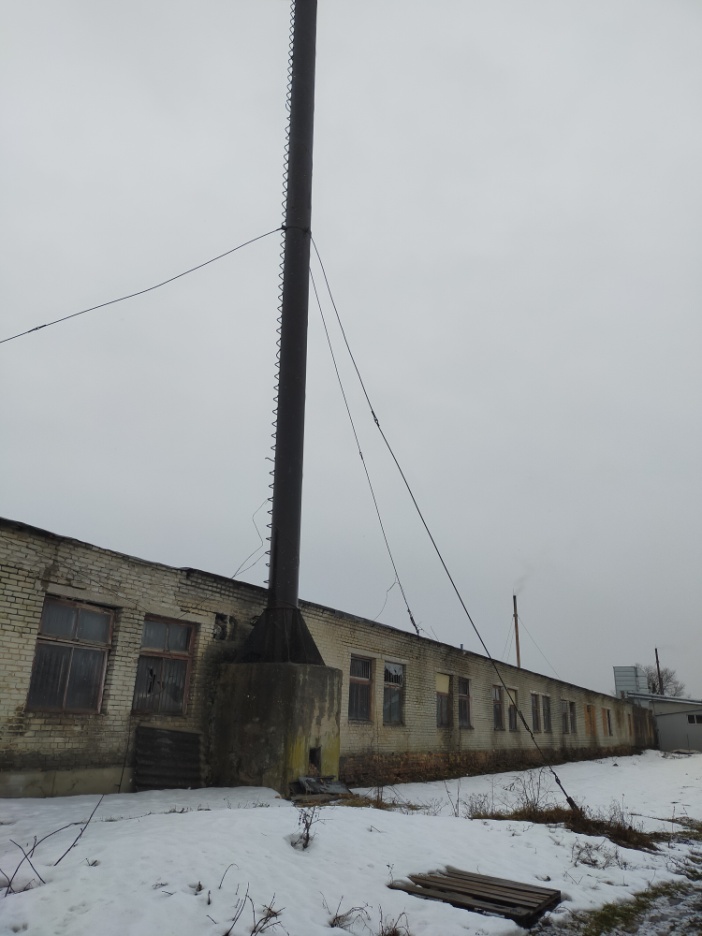